Муравейник
Авторы: Колесников Всеволод
                Дмитрук Юрий
                Каширина Светлана
Руководитель: Корягин А.В.
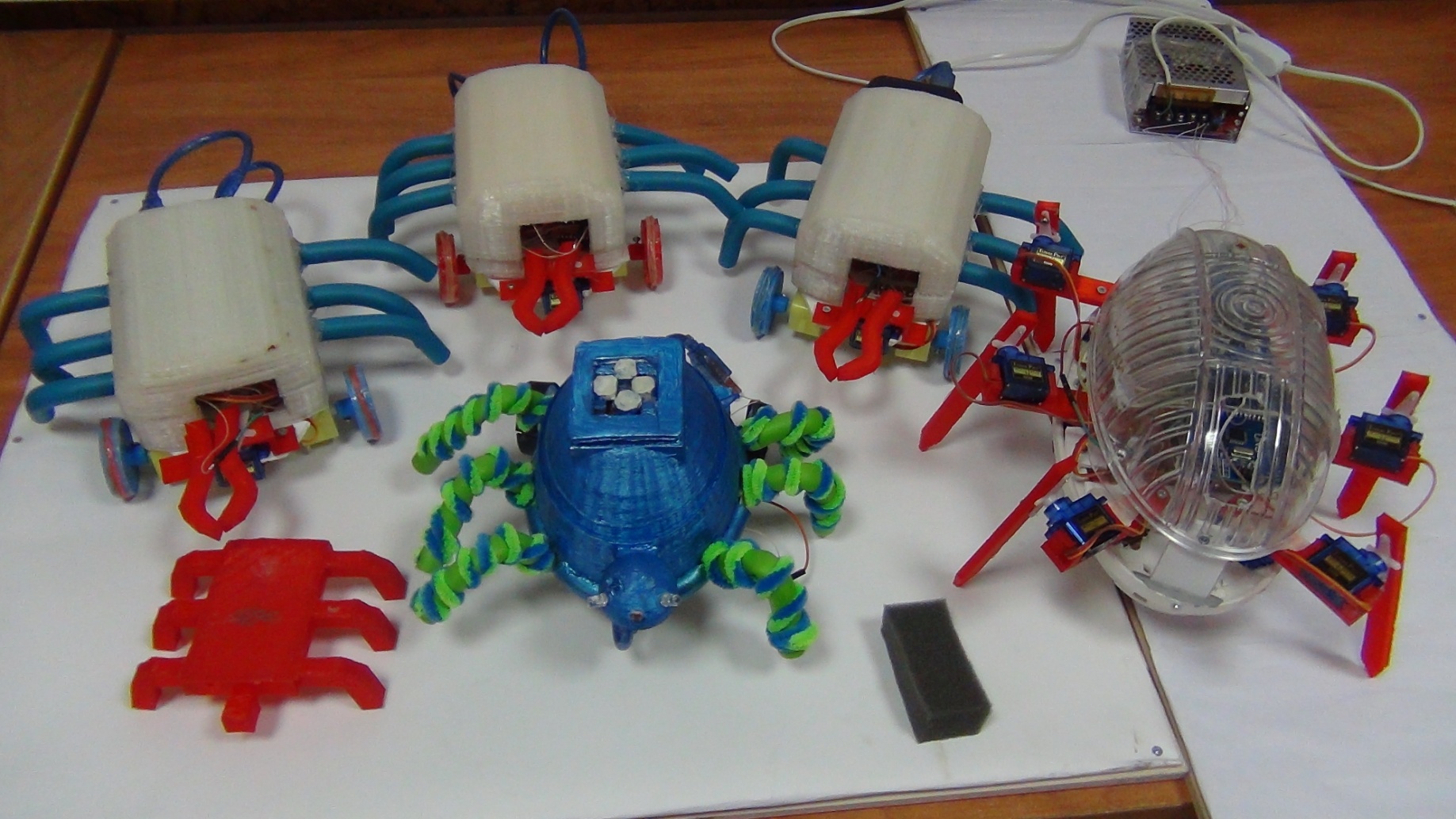 Структура роботов и ситемы
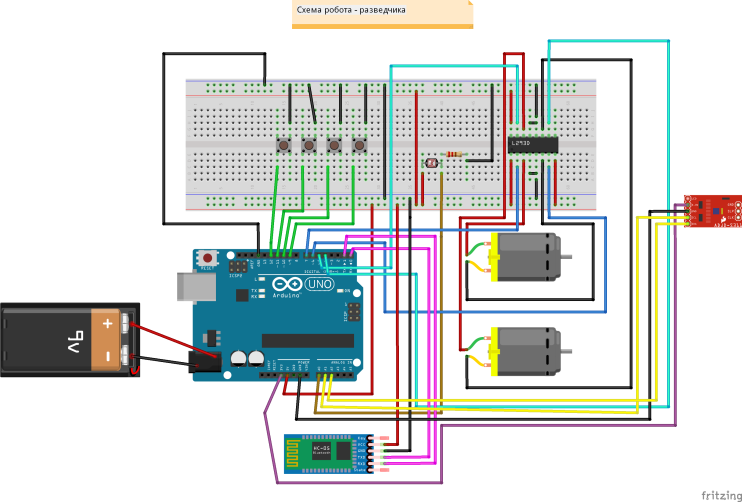 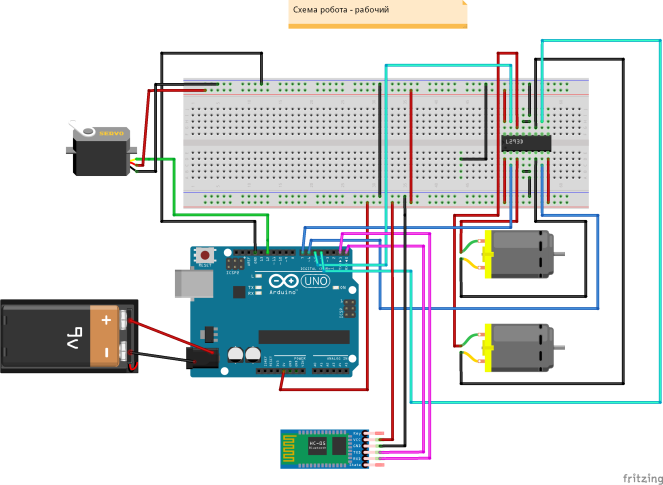 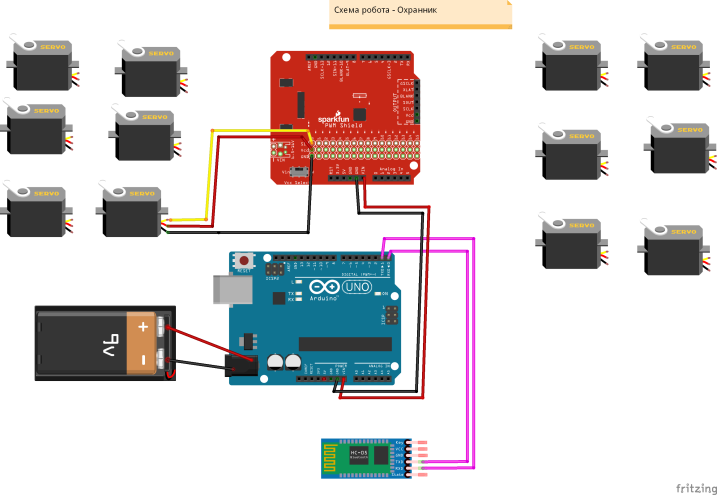 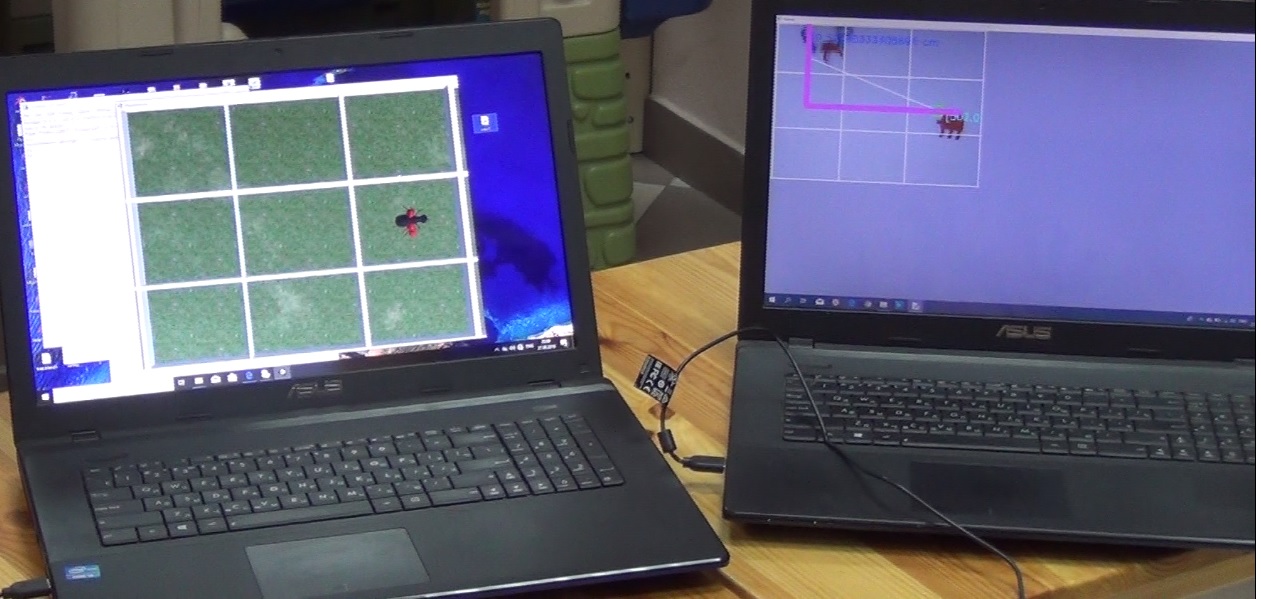 Коллективная работа роботов (роевая робототехника )
Система управления роботами
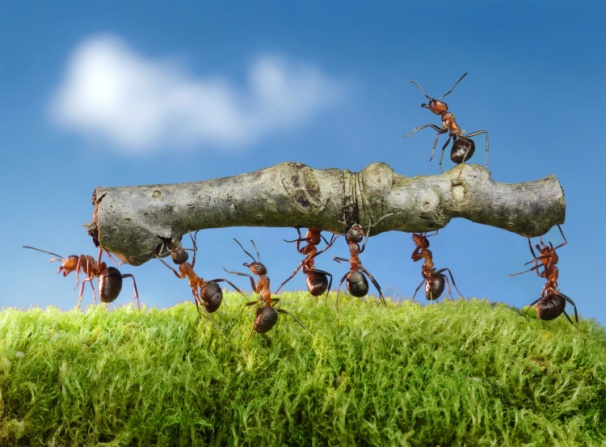 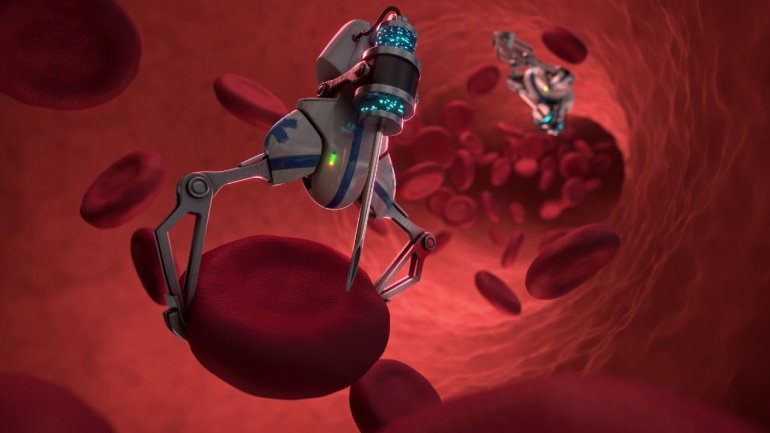 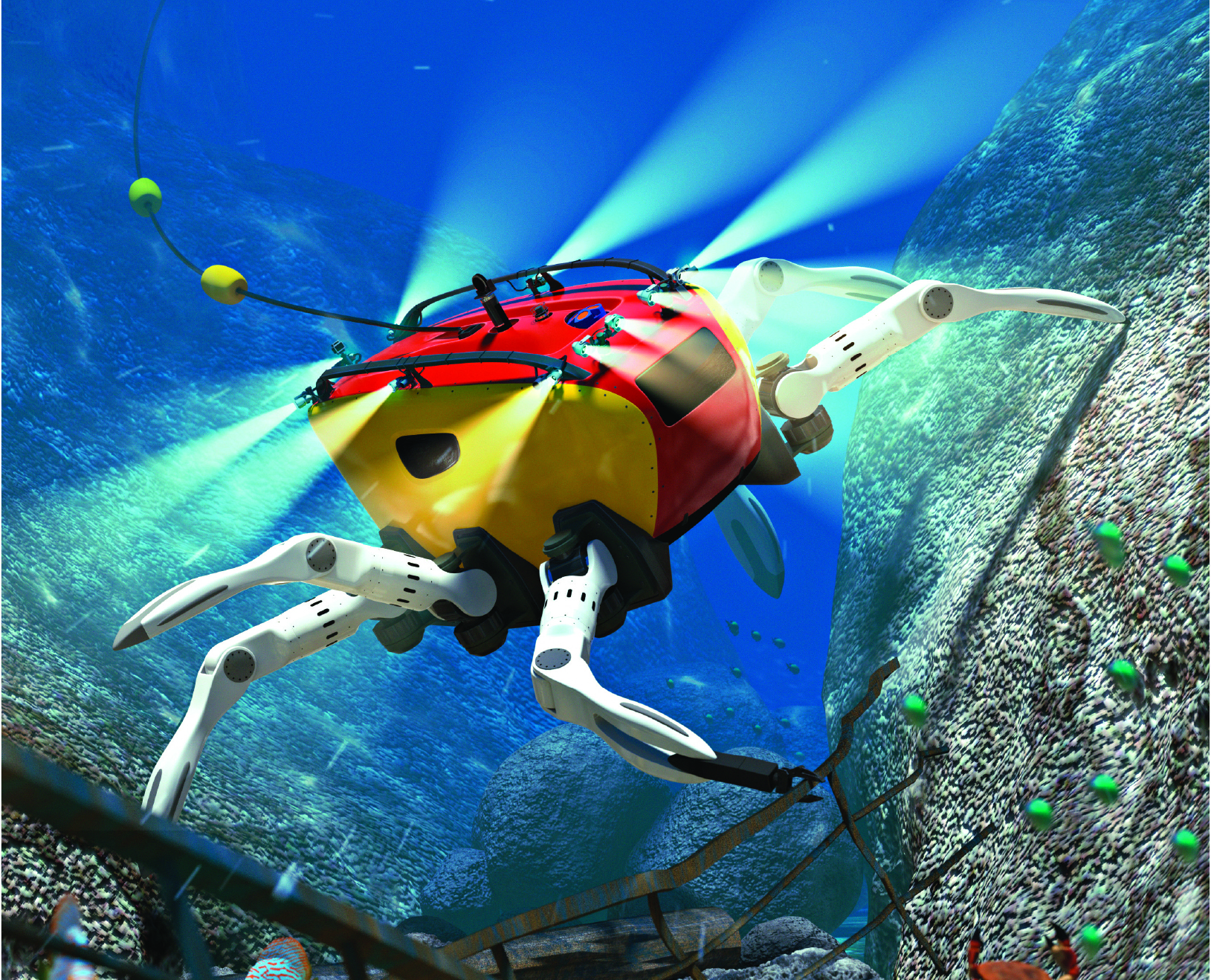 Сфера применения
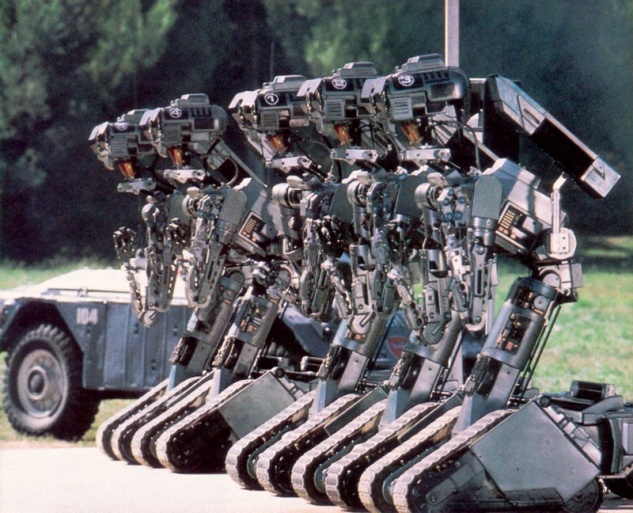 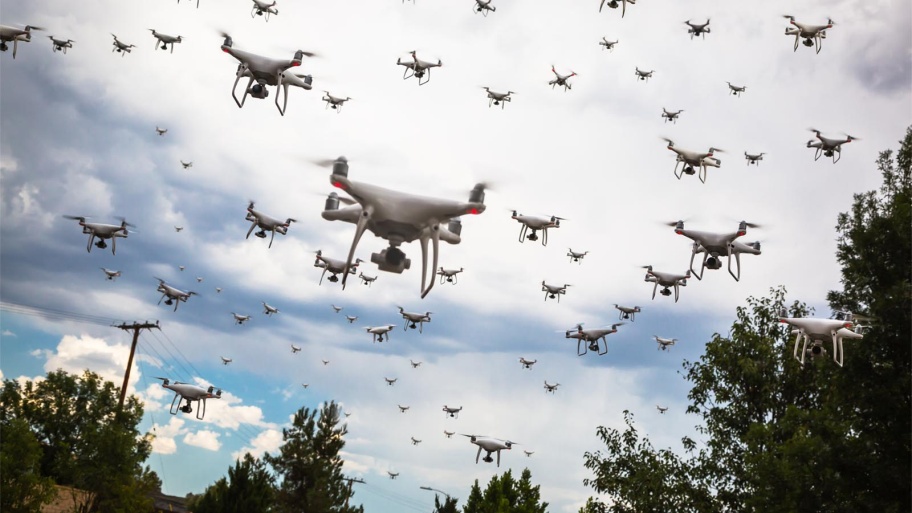